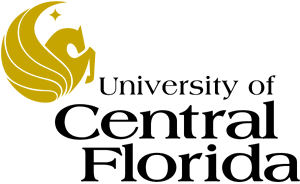 EEL 5245 POWER ELECTRONICS ILecture #5 Examples of Switching Functions
Discussion Topics
Several Examples on Switch Loss Calculation (Conduction and Switching components of Loss)
Exercise
For the switching waveforms shown below:
Derive the expression for the instantaneous switching and conduction power loss and sketch them.
Determine the total average power dissipated in the circuit during one switching period.
Find the maximum power.
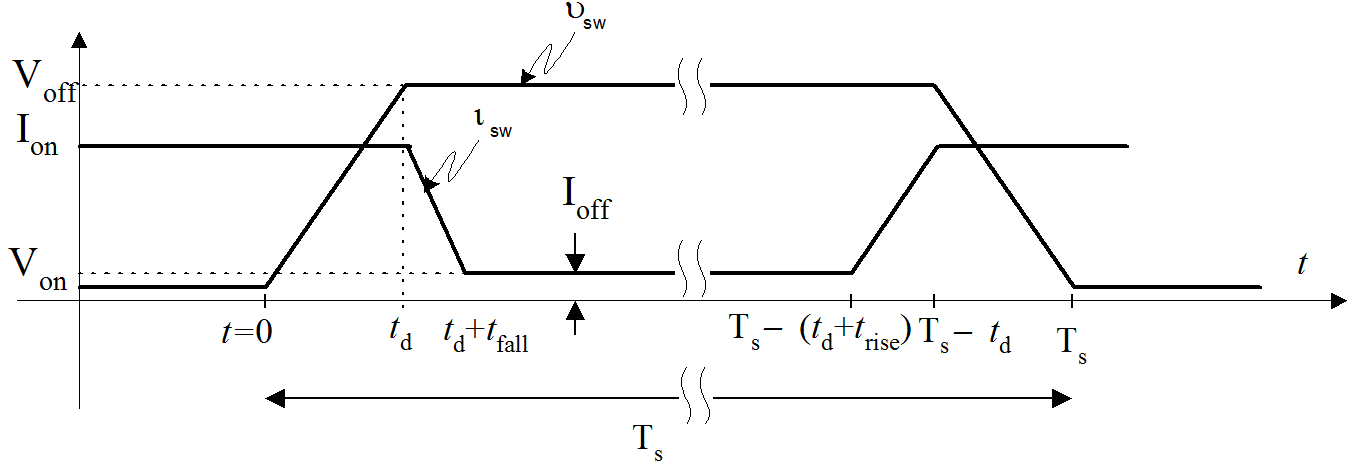 Solution
a) The switching waveforms
DT
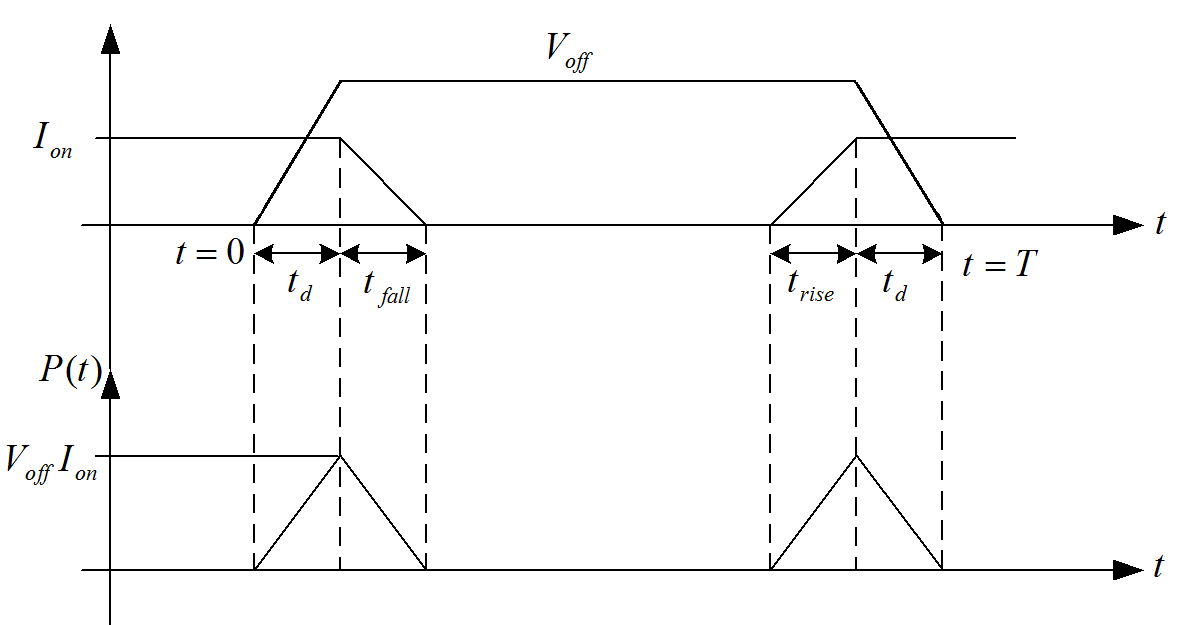 Assume D=1.0
Solution
b) The instantaneous power is given by
Solution
c) The total average power dissipated
Area under the curves
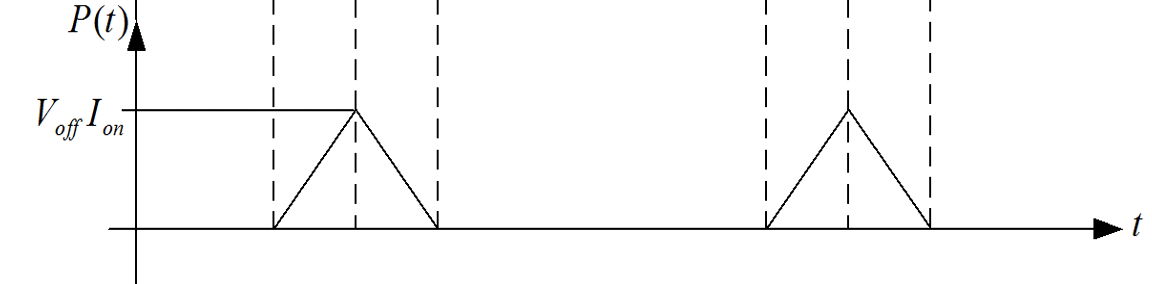 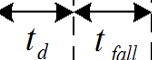 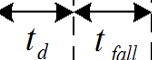 d) The maximum power by observation,
Average conduction power loss=0
Numerical Example – P2.8
Determine the conduction and switching average power dissipation for Example 2.2 by using ton = 5s, toff = 8s, Ts = 150s, VOFF = 150V, Von = 0.7V and Ion = 15A.
Recall, the switching waveforms:
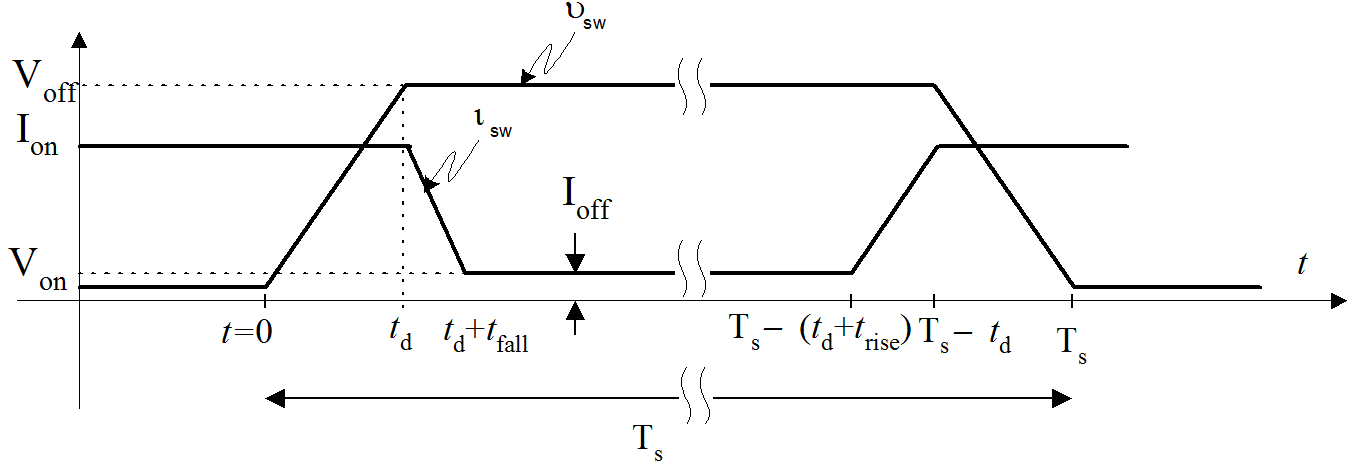 Assume D=1.0
Numerical Example – P2.8
Solution: From Example 2.2, we have,
The average power dissipated
Exercise
For  (I) VS=12sint
       (II) VS is a square wave with peak-to-peak voltage equals 12V.
Assume the switch is initially off, and its control works in such a way that it toggles every time VS(t) crosses zero.
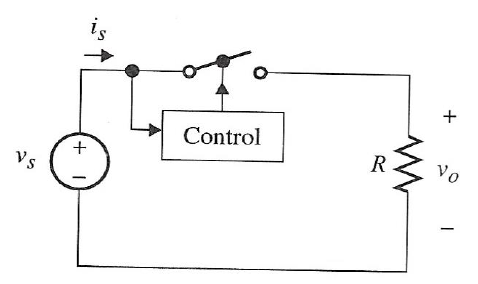 Determine:
(a)-(d) Assume Ideal switch:
a) Sketch the waveforms for is and Vo.
b) Calculate the average and rms values for the output voltage.
c) Calculate the average input power, average output power, 
the efficiency.
d) Repeat parts (a)-(c) by assuming T=1 µs.
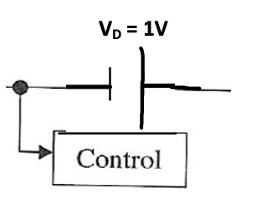 Exercise
(I) VS=12sint
(II) VS square wave
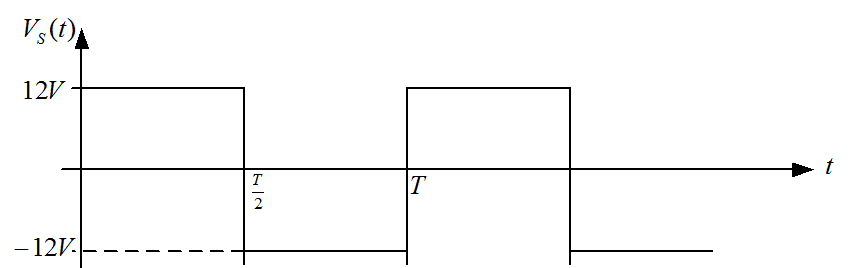 Solution
I-a) The waveforms for is and Vo
Solution (cont’d)
I-b) The average and rms values for the output voltage
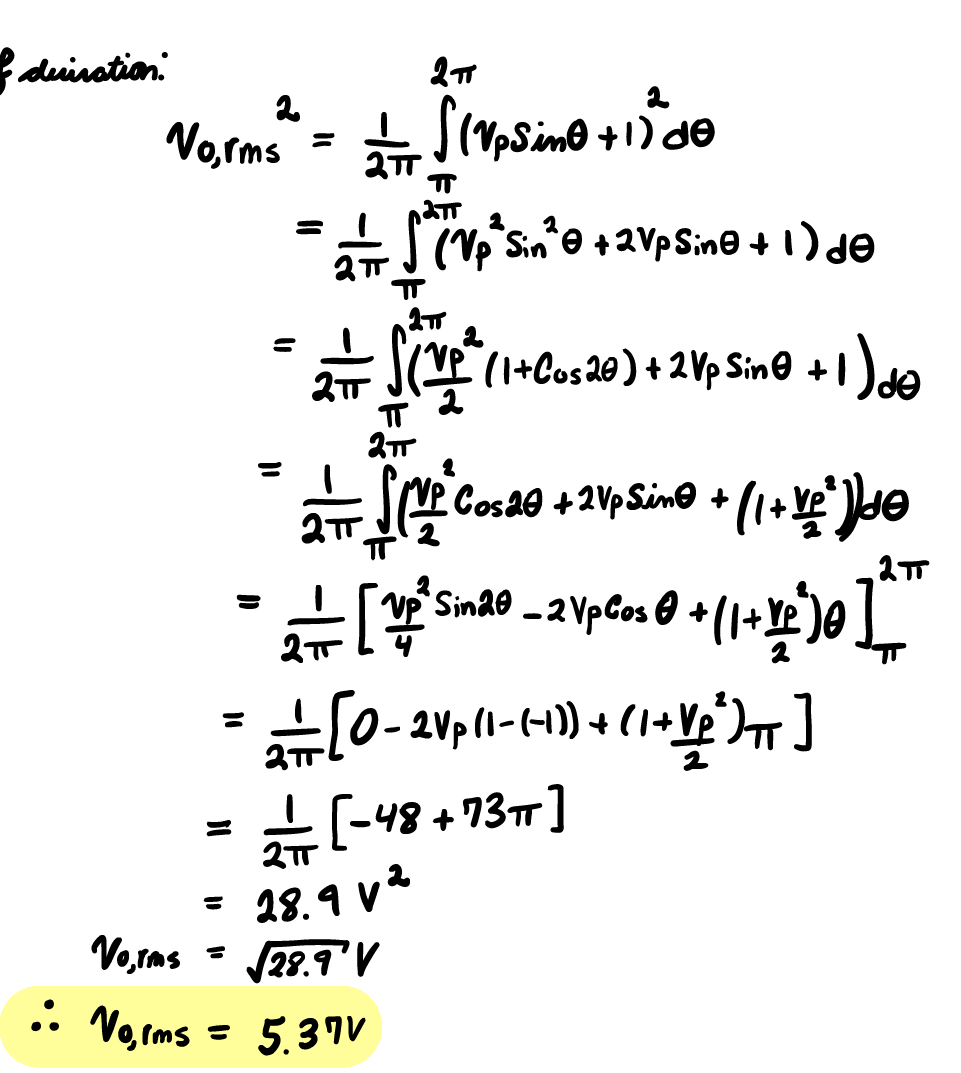 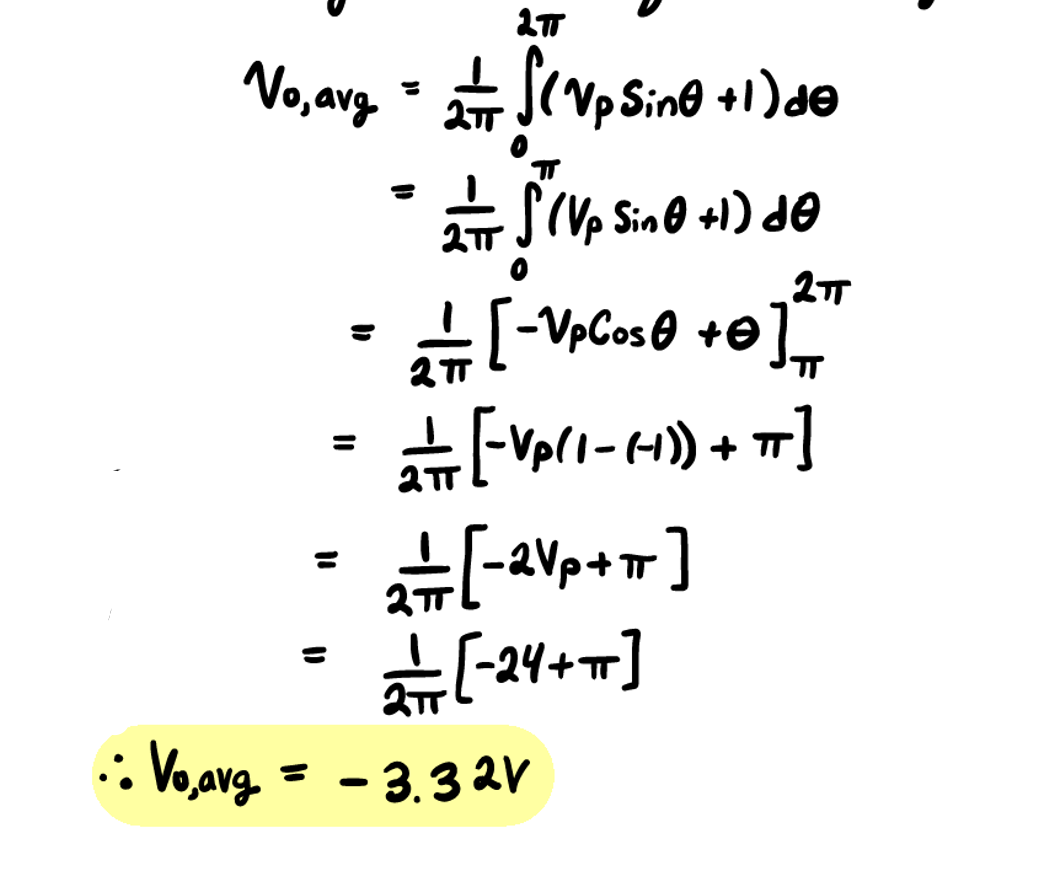 Solution (cont’d)
I-b) The average and rms values for the output voltage
I-c) The average input power, average output power, and efficiency
The efficiency is given by,
Solution (cont’d)
d) Assuming T=1 µs.  (Same as above)
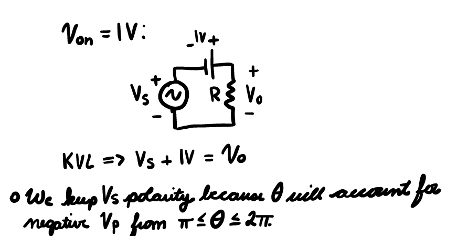 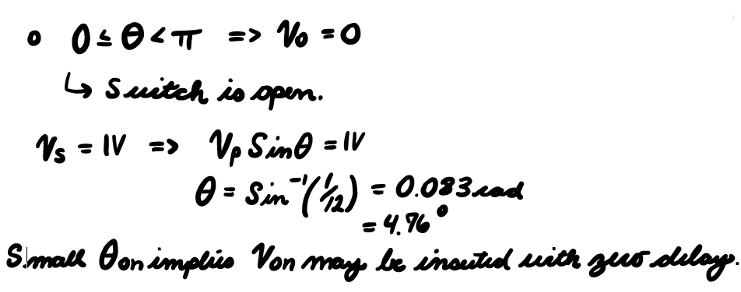 I-e)    With 1V drop across the switch, the equivalent circuit is :
           For,  0≤t< T/2    switch is off,
For,   T/2≤t< T    switch is on, switch is replaced by VD=1V
Solution (cont’d) Correction
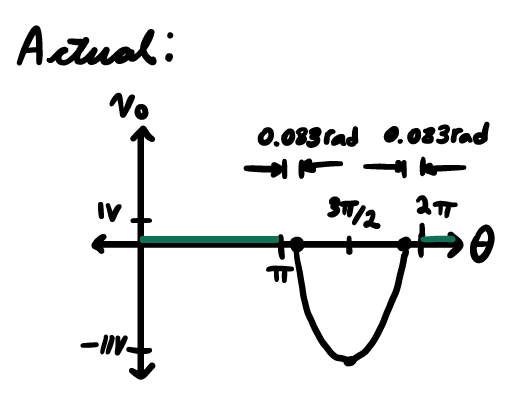 Theoretical:
Solution (cont’d)
Simulation:
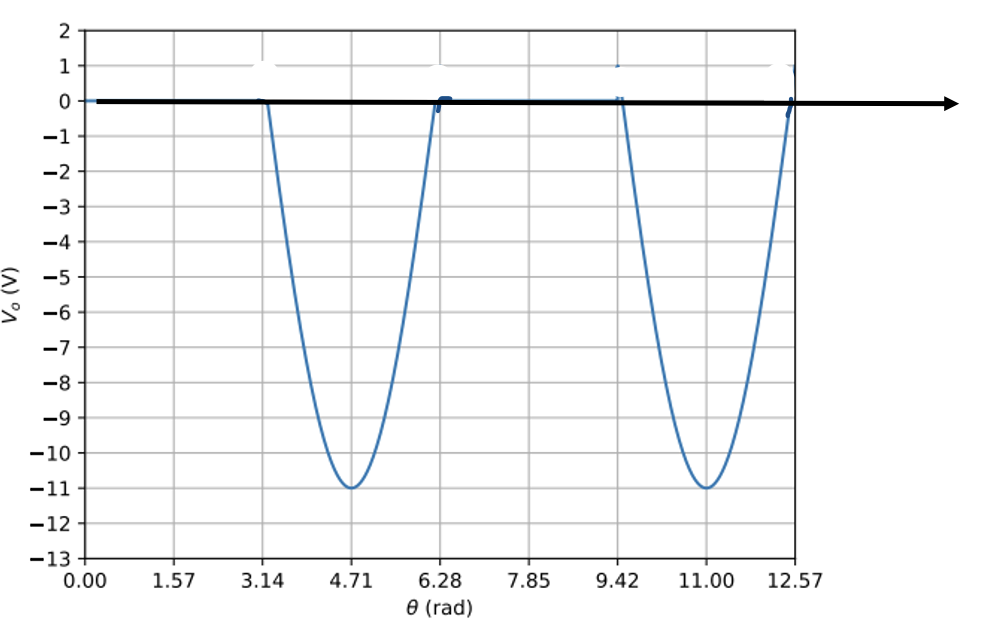 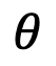 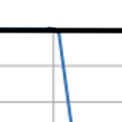 Solution (cont’d)
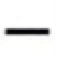 The efficiency is given by,
Solution (cont’d) Correction
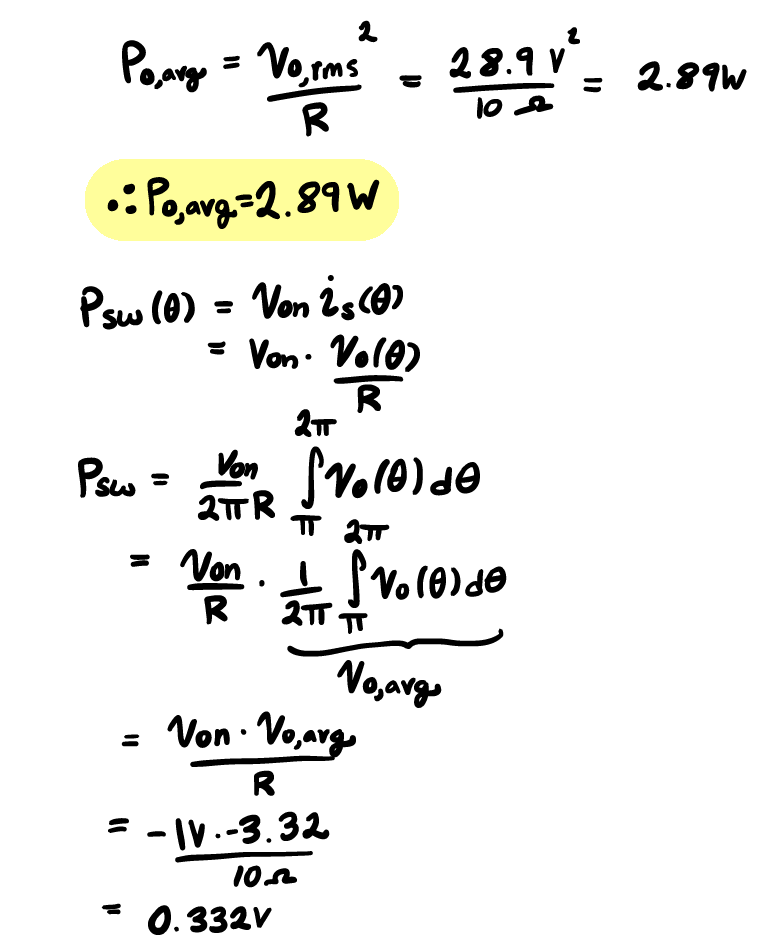 Solution (cont’d) Correction
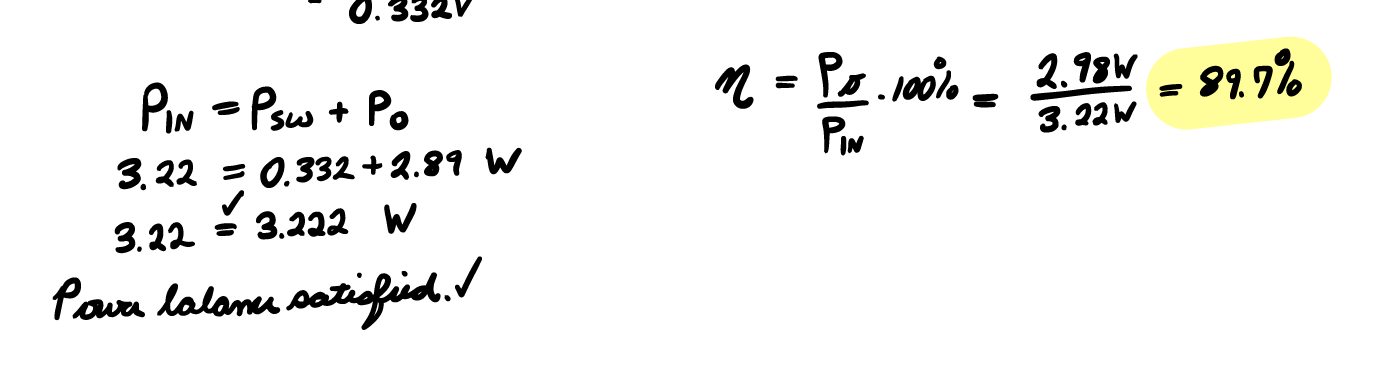 Solution (cont’d)
II-a) Vs(t) is a square wave with ± 12V.
The waveforms for is and Vo
Solution (cont’d)
II-b) The average and rms values for the output voltage
II-c) The average input power, average output power, and efficiency
The efficiency is given by,
II-d) Assuming T=1 µs. (Same as above)
Solution (cont’d)
II-e) Assuming the switch has 1 V voltage drop when closed.
The efficiency is given by,
Example
Consider the two-switch circuit given in the figure below. Assume ideal S1 and S2 with switching sequence shown. Sketch isw1, vsw1, isw2 and vsw2. Determine (a) the average output voltage, (b) average power delivered to the load, and (c) efficiency
Analysis of the half-bridge circuit
There are three modes of operations:
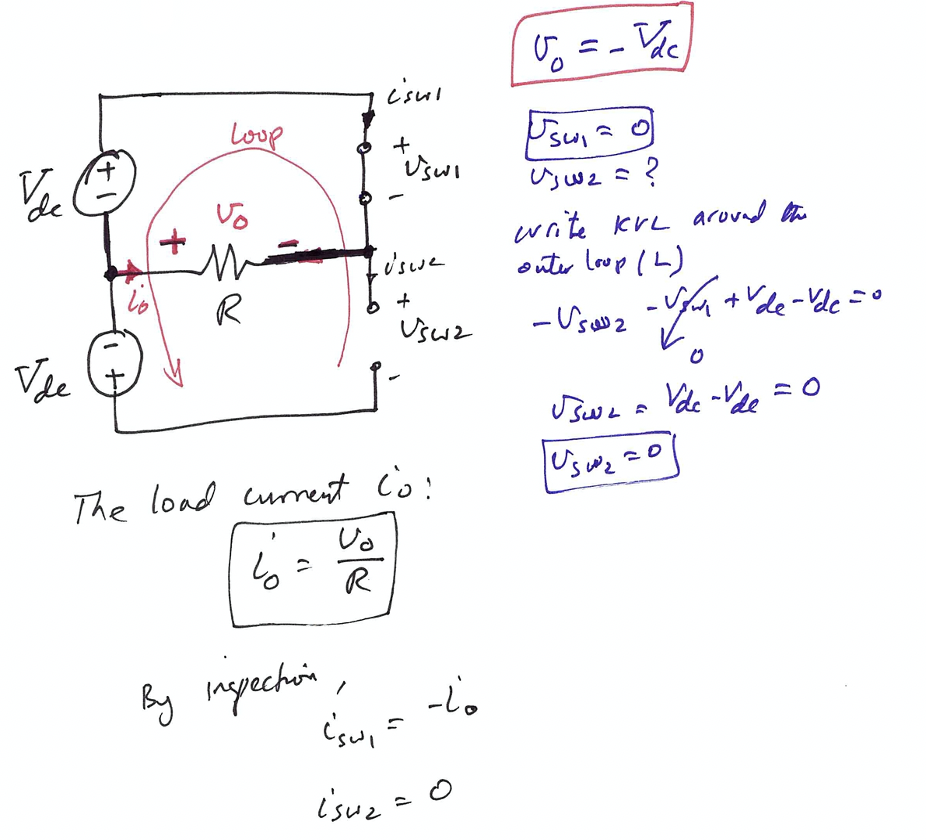 Mode 1: For S1 is ON and S2 is OFF.
Mode 2: Both S1 and S2 are OFF.
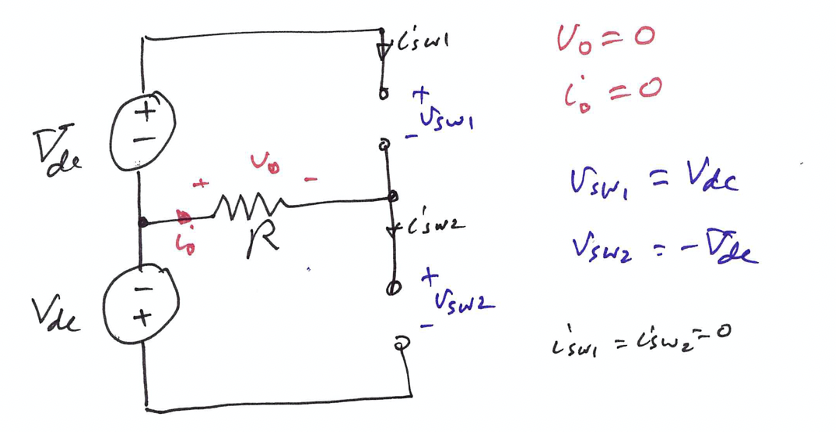 Mode 3: For S1 is OFF and S2 is ON.
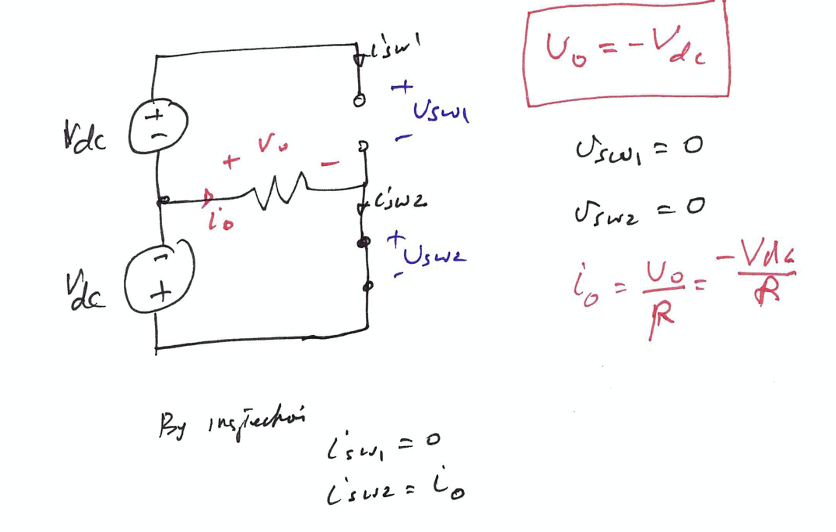 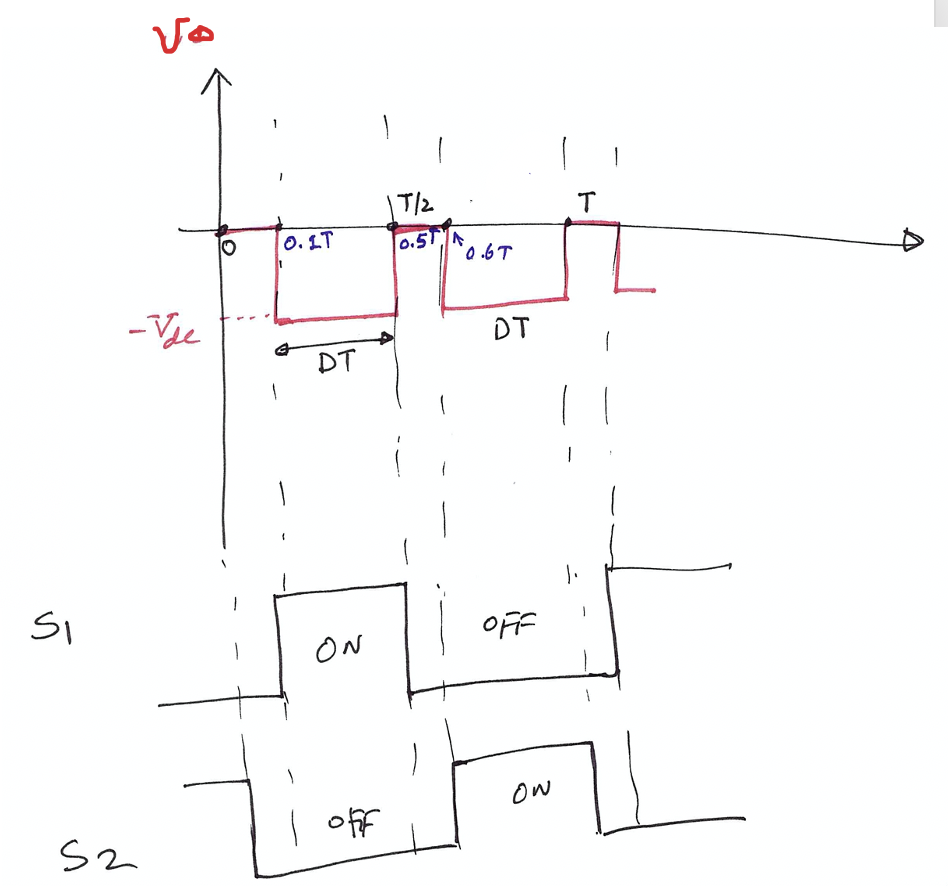 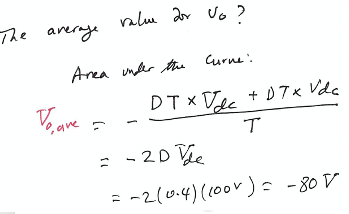 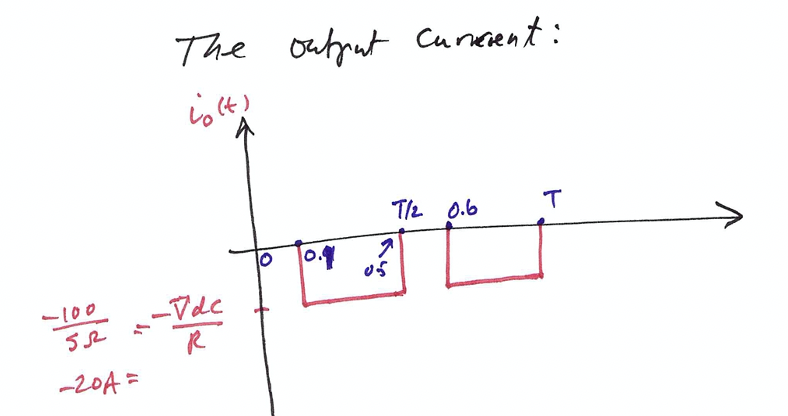 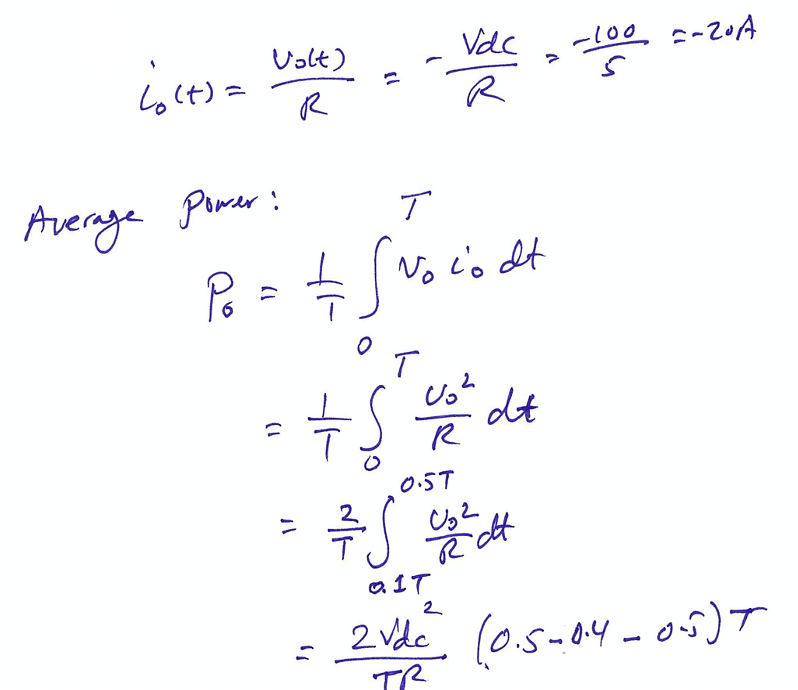 Solution
Solution (cont’d)
The average output voltage




The average power delivered to the load







Efficiency
Example
What about if we change the polarities of the dc voltage
Example
For S1 is ON and S2 is OFF.
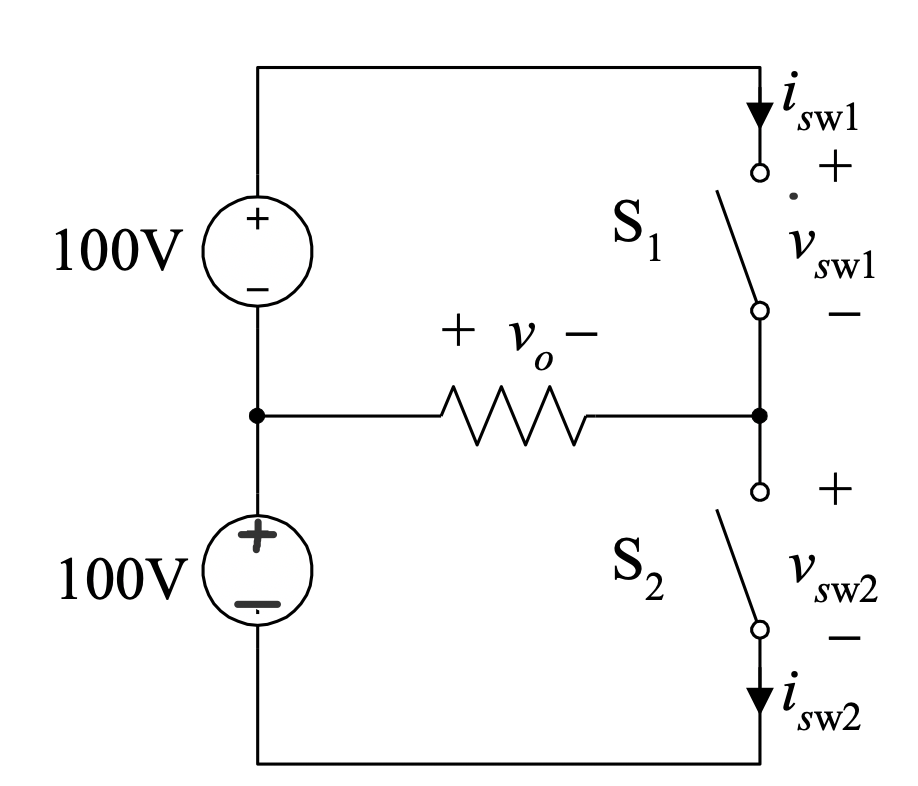 Apply KVL around Loop1 (L1):
S2 blocks twice the input dc voltage
Example
For S2 is ON and S1 is OFF.
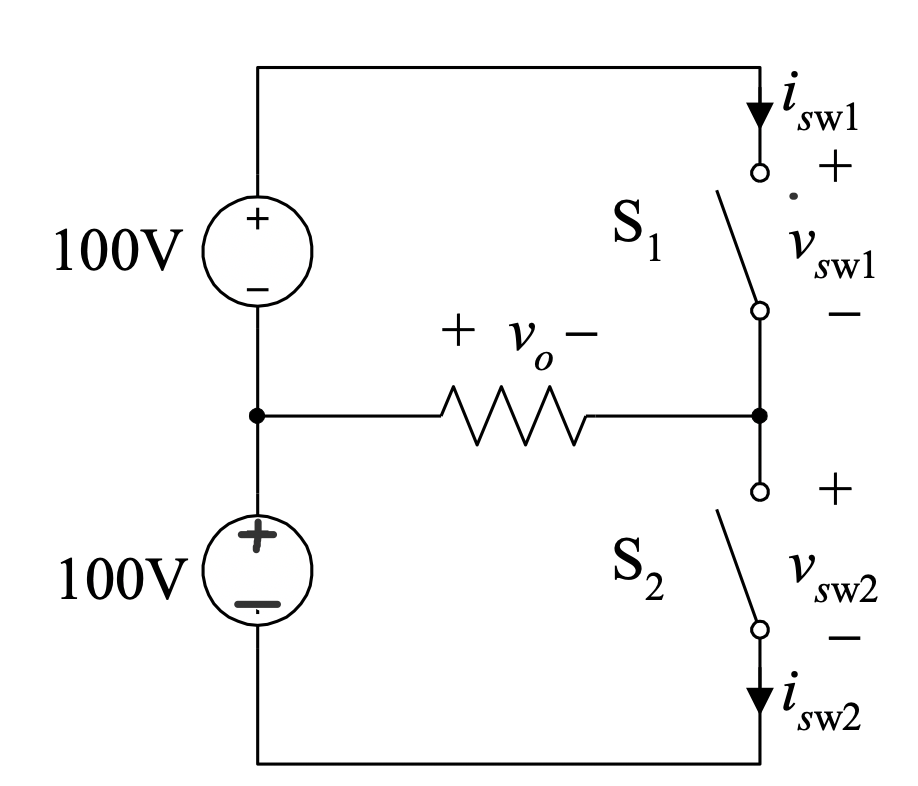 Apply KVL around Loop2 (L2):
S1 blocks twice the input dc voltage
Example
The circuit shown in the figure below is known as current-driven full bridge inverter. Assume S1, S2, S3 and S4 are ideal with their switching waveforms as shown. 
Sketch the waveforms for io, vo, vsw1, isw1, vsw4 and isw4, and 
derive the expression for the average output voltage.
Solution
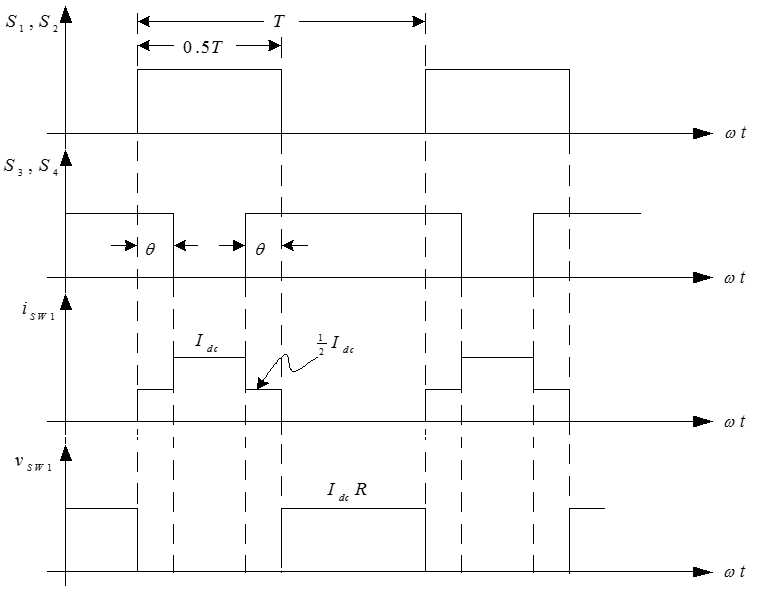 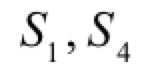 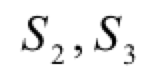 Solution (cont’d)
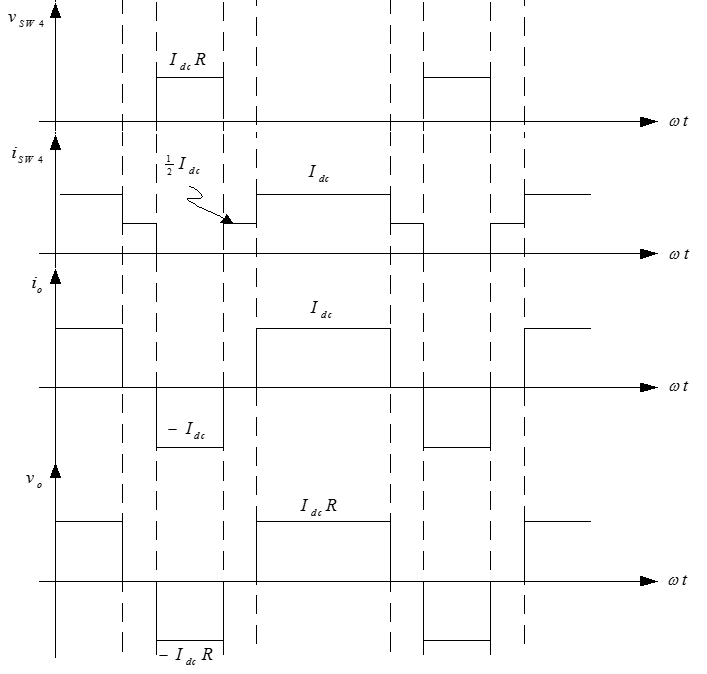 Solution (cont’d)
The average output voltage
Example
By assuming each switch has 0.2 on state resistance and 2V forward voltage drop during conduction.

Sketch the waveforms for io, vo, vsw1, isw1, vsw4 and isw4, and derive the expression for the average output voltage.
Solution
Define  = dT
Solution (cont’d)
The average output voltage